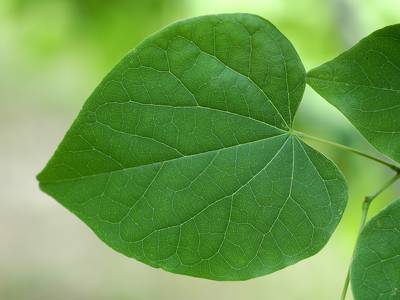 NHIỆT LIỆT CHÀO MỪNGQUÝ THẦY, CÔ VÀ CÁC EM!
Bài 45. dòng năng lượng trong hệ sinh tháivà hiệu suất sinh thái
Năng lượng mặt trời
( Energy flow in ecosystems and ecological performance)
1
2
4
3
I. PHÂN BỐ NĂNG LƯỢNG TRÊN TRÁI ĐẤT
Ánh sáng mặt trời phân bố không đều trên bề mặt trái đất:
+ Theo độ cao: Càng lên cao ánh sáng càng mạnh.
+ Theo vị trí địa lí: Vùng xích đạo ánh sáng mạnh hơn vùng ôn đới.
+ Theo thời gian trong năm: mùa hè ánh sáng mạnh và dài, mùa đông thì ngược lại.
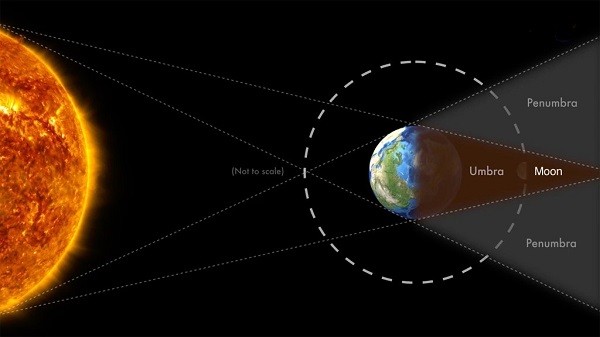 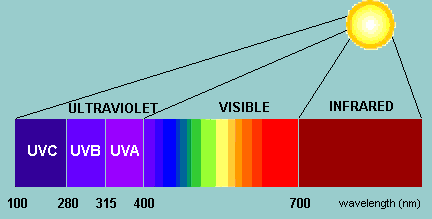 Năng lượng ánh sáng phụ thuộc vào thành phần tia sáng:
+ Tia sáng bước sóng dài → tạo nhiệt
+ Ánh sáng nhìn thấy → tổng hợp chất hữu cơ
II. DÒNG NĂNG LƯỢNG TRONG HỆ SINH THÁI VÀ HIỆU SUẤT SINH THÁI
1. Dòng năng lượng trong hệ sinh thái
Hô hấp
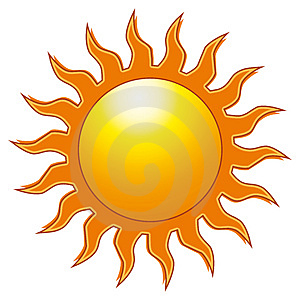 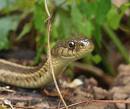 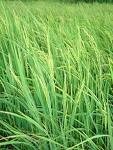 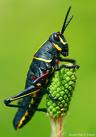 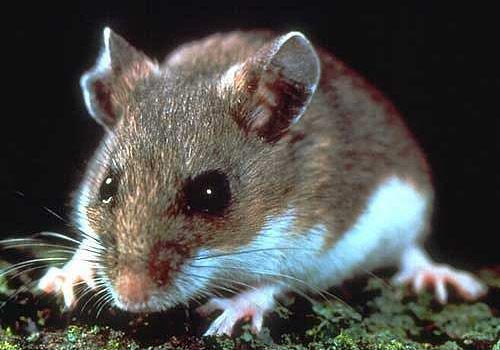 Mặt trời
2.1 x 106 Calo
1 x 102 Calo
0.5 x 102 Calo
1.2 x 104 Calo
Cành, lá rụng
Chất thải, xương, lông
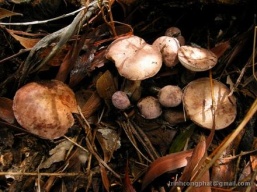 1. Dòng năng lượng trong hệ sinh thái
SV phân giải
SV sản xuất
SV tiêu thụ bậc 2
Môi trường
SV tiêu thụ bậc 1
Năng lượng được truyền theo một chiều.
Vật chất được trao đổi qua chu trình dinh dưỡng.
1
2
3
4
Chu trình vật chất
5
Năng lượng mất qua hô hấp tạo nhiệt (70%)
2
Năng lượng  
đầu ra
Hô hấp
Năng lượng  
đầu vào
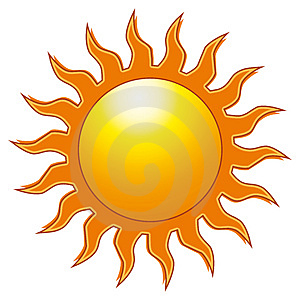 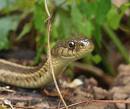 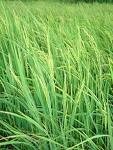 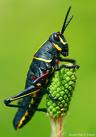 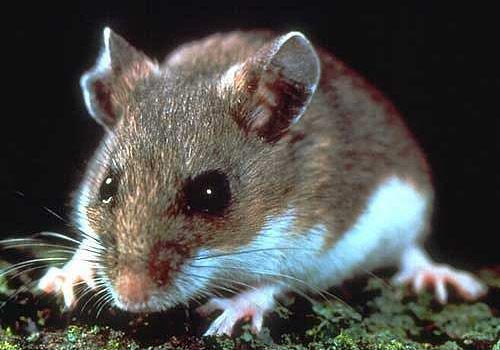 Năng lượng nhận từ 
bậc dinh dưỡng dưới
Bậc dinhdưỡng
 (Năng lượng 
tích lũy 10%)
Năng lượng chuyển lên bậc dinh dưỡng cao hơn (10%)
3
1
Mặt trời
2.1 x 106 Calo
1 x 102 Calo
0.5 x 102 Calo
1.2 x 104 Calo
(100%)
Cành, lá rụng
Chất thải, xương, lông
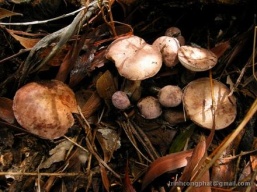 Năng lượng mất qua chất tải, rơi rụng (10%)
4
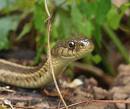 Rắn 0.5 x 102 Calo
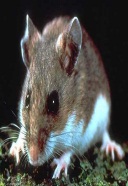 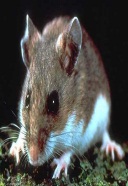 Chuột 1 x 102 Calo
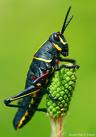 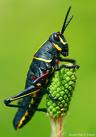 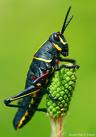 Châu chấu 1.2 x 104 Calo
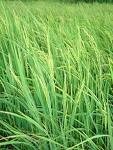 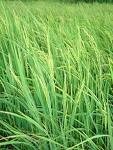 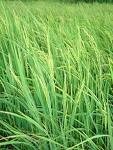 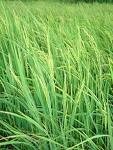 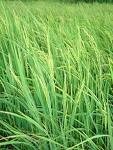 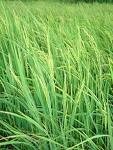 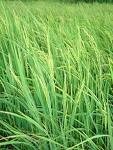 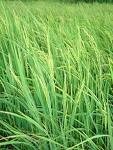 Cỏ 2.1 x 106 Calo
2. Hiệu suất sinh thái
HSST: là tỉ lệ phần trăm chuyển hóa năng lượng giữa các bậc dinh dưỡng trong hệ sinh thái.
Công thức
Áp dụng
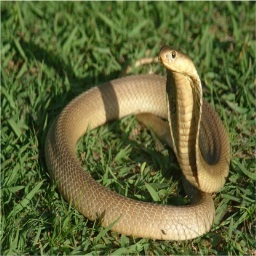 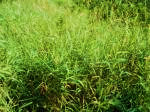 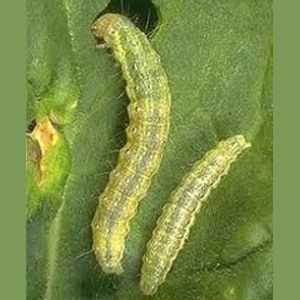 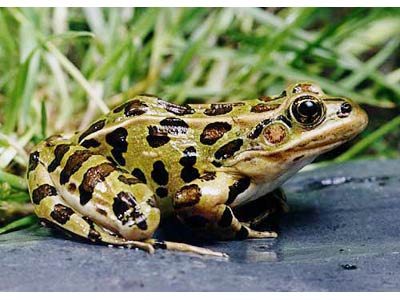 3 x 106 Calo
3 x 103 Calo
0.3 x 102 Calo
3.4 x 105 Calo
Tính hiệu suất sinh thái của bậc dinh dưỡng cấp 2, cấp 3?
Liên hệ thực tiễn địa phương
Trong HST nếu sinh khối của thực vật ở các chuỗi thức ăn là bằng nhau, trong số các chuỗi thức ăn sau, chuỗi nào cũng cấp năng lượng cao nhất cho con người?
Giả sử HST bị nhiễm độc thủy ngân, con người trong chuỗi thức ăn nào sau đây bị nhiễm độc nặng nhất?
Rau → Người
Rau → Cá → Người
Rau → Cá → Vịt → Người
Rau → Cá → Vịt → Rắn → Người
Dặn dò
Học bài và trả lời các câu hỏi SGK.
Chuẩn bị: Bài 46. Thực hành: “Quản lí và sử dụng bền vững tài nguyên thiên nhiên”.
   - Nhóm 1, 2: Thuyết trình về tài nguyên nước
   - Nhóm 3, 4: Thuyết trình về tài nguyên rừng
   - Nhóm 5, 6: Thuyết trình về tài nguyên đất
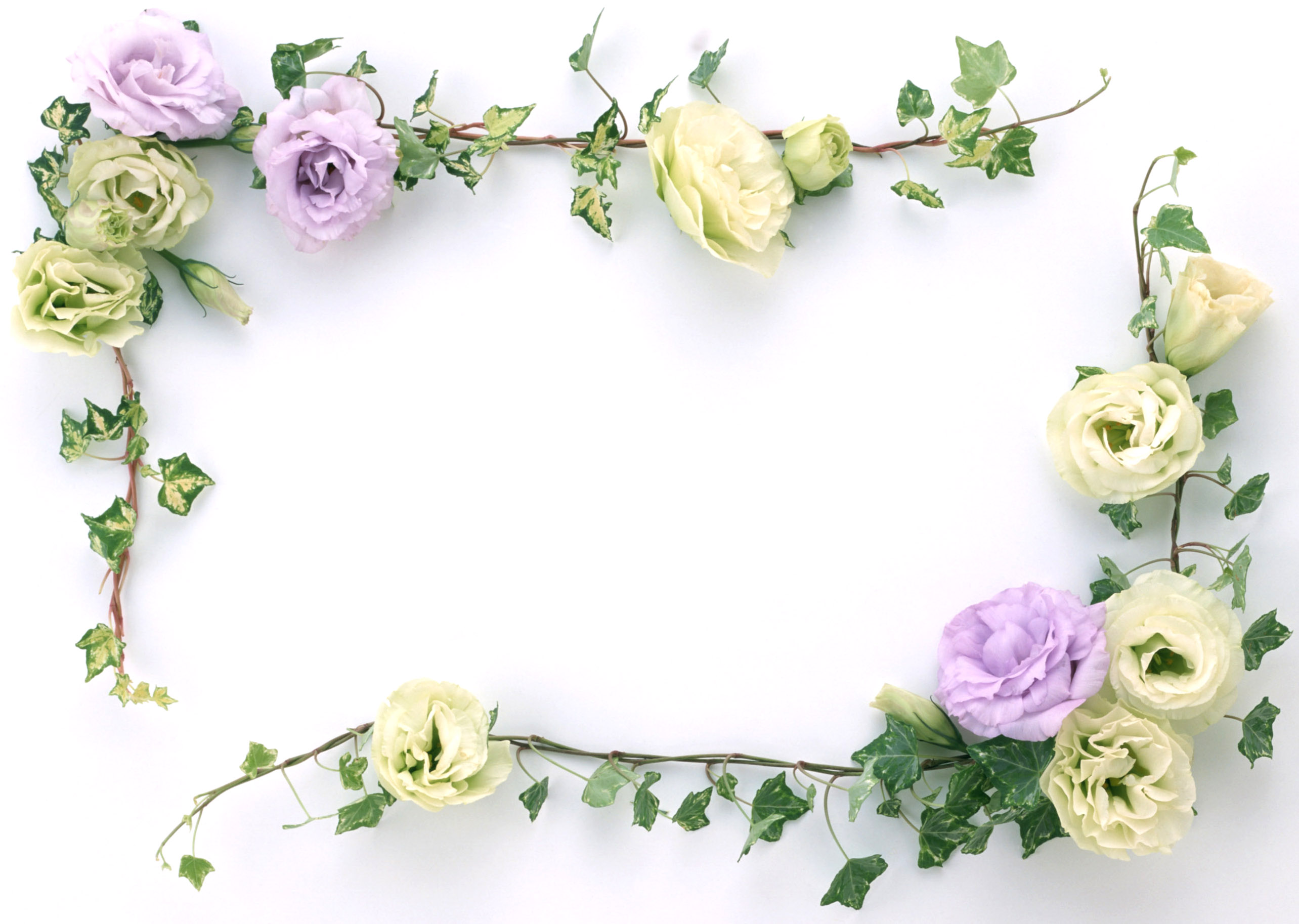 Xin chân thành cảm ơn!
VD2. Cho biết hệ sinh thái một hồ, có sản lượng toàn phần ở SVSX là 1113 Kcal/m2/năm. Sản lượng sinh vật toàn phần ở SVTT cấp 1 là 131 Kcal/m2/năm, hiệu suất sinh thái ở SVTT bậc 2 là 12,3%.
	Xác định hiệu suất sinh thái ở SVTT bậc 1 và sản lượng sinh vật toàn phần của SVTT bậc 2.
Giải
HSST ở SVTT bậc 1 =
		131/1113 * 100% = 11.77%
Sản lượng sinh vật toàn phần của SVTT bậc 2:
		131 * 12.3% = 16.113 Kcal/m2/năm
ĐV ăn thịt cấp 2 (0.2%)
ĐV ăn thịt cấp 1 (2%)
ĐV ăn TV (16%)
SVSX (100 %)
Sản lượng sinh vật toàn phần của SVTT bậc 1 (ĐV ăn TV): 		1200 * 16% = 192 Kcal/m2/năm
Sản lượng sinh vật toàn phần của SVTT bậc 2 (ĐV ăn thịt cấp 1): 	192 * 2% = 3.84 Kcal/m2/năm
Sản lượng sinh vật toàn phần của SVTT bậc 3 (ĐV ăn thịt cấp 2):	3.84 * 0.2% = 0.00768 Kcal/m2/năm
Biết SVSX có sản lượng toàn phần là 1200Kcal/m2/năm.
Tính:
Sản lượng sinh vật toàn phần của SVTT bậc 2, bậc 3?
May mắn
Câu 2
Đây là loại tháp sinh thái nào?
Tháp năng lượng
Câu 3
Có 2 loại chuỗi thức ăn trong HST: chuỗi thức ăn được bắt đầu bằng sinh vật phân giải hoặc chuỗi thức ăn được bắt đầu bằng …….
Sinh vật sản xuất
Câu 4
Thiết bị hiện đại chủ yếu được dùng vào mùa đông, thường đặt trong nhà tắm?